วันที่  1  มิถุนายน 2564 เวลา  10.00 น. นายสมยศ  นามพุทธา ท้องถิ่นจังหวัดยโสธร  
     ร่วมประชุมสภาเทศบาลเมืองยโสธรครั้งแรก ณ ห้องประชุมสภาองค์การบริหารส่วนจังหวัดยโสธร
      อาคารที่ทำการองค์การบริหารส่วนจังหวัดยโสธร ชั้น 4 โดยมีนายชลธี  ยังตรง ผู้ว่าราชการจังหวัดยโสธร 
     เป็นประธาน
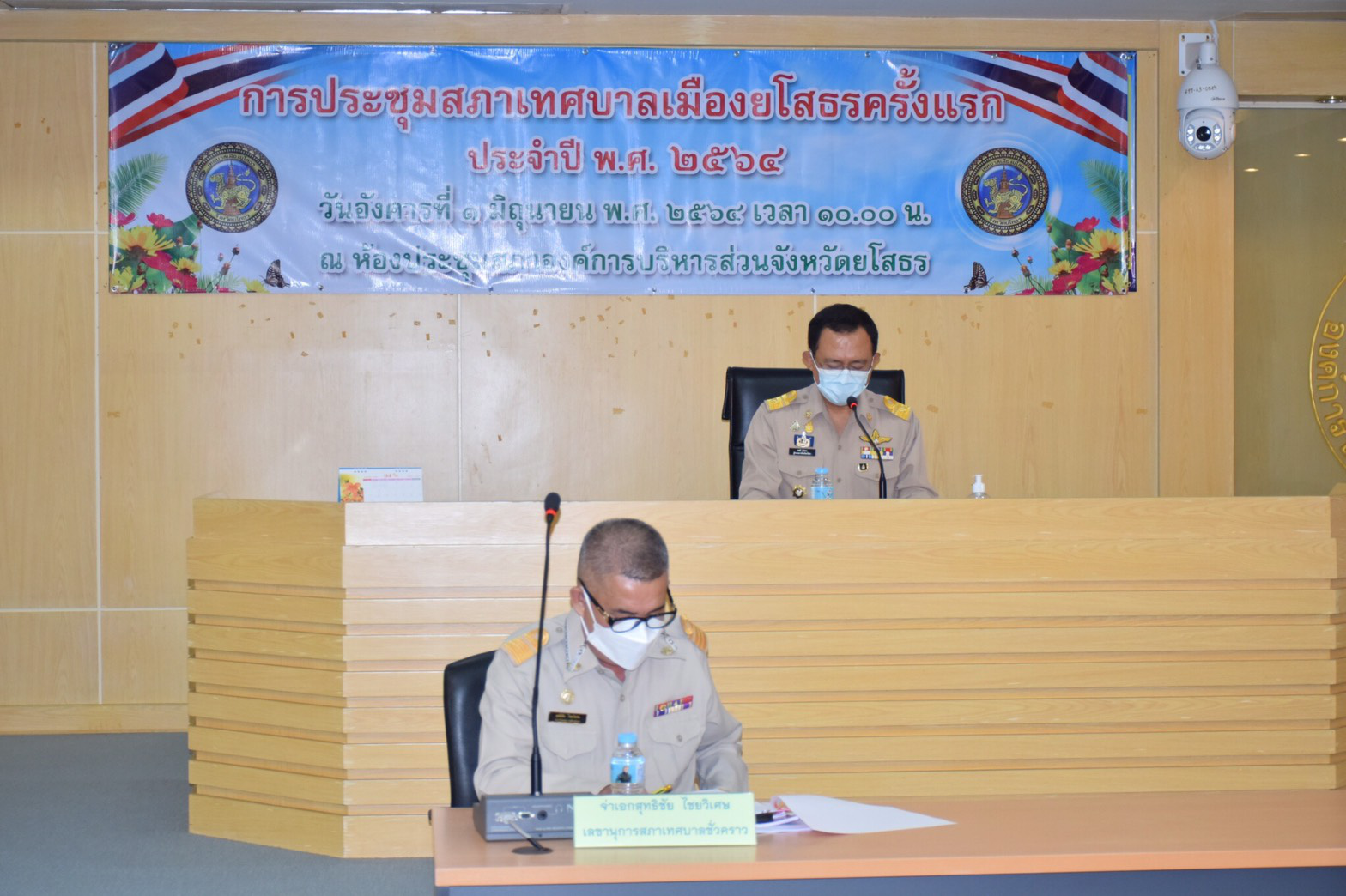 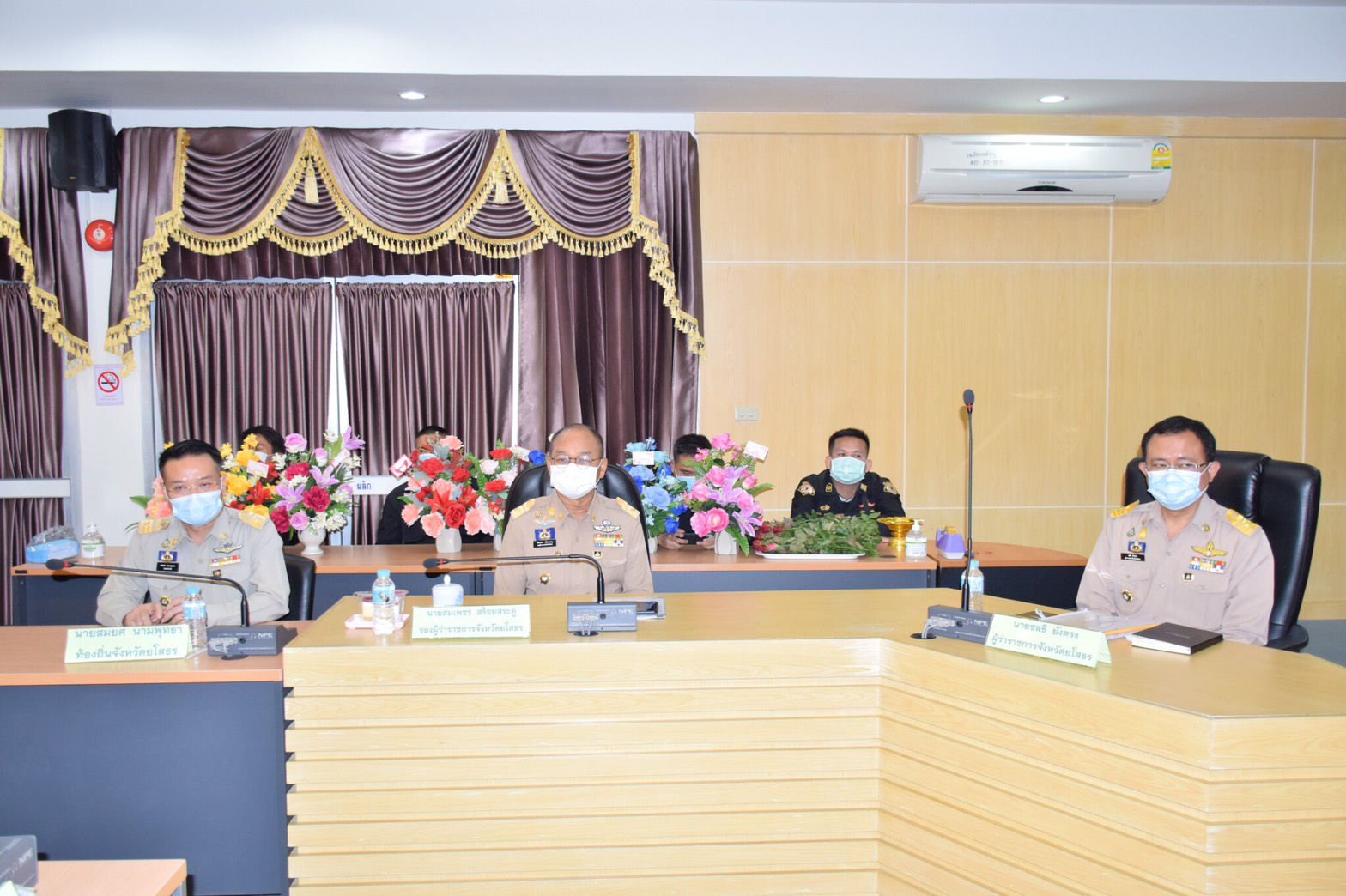 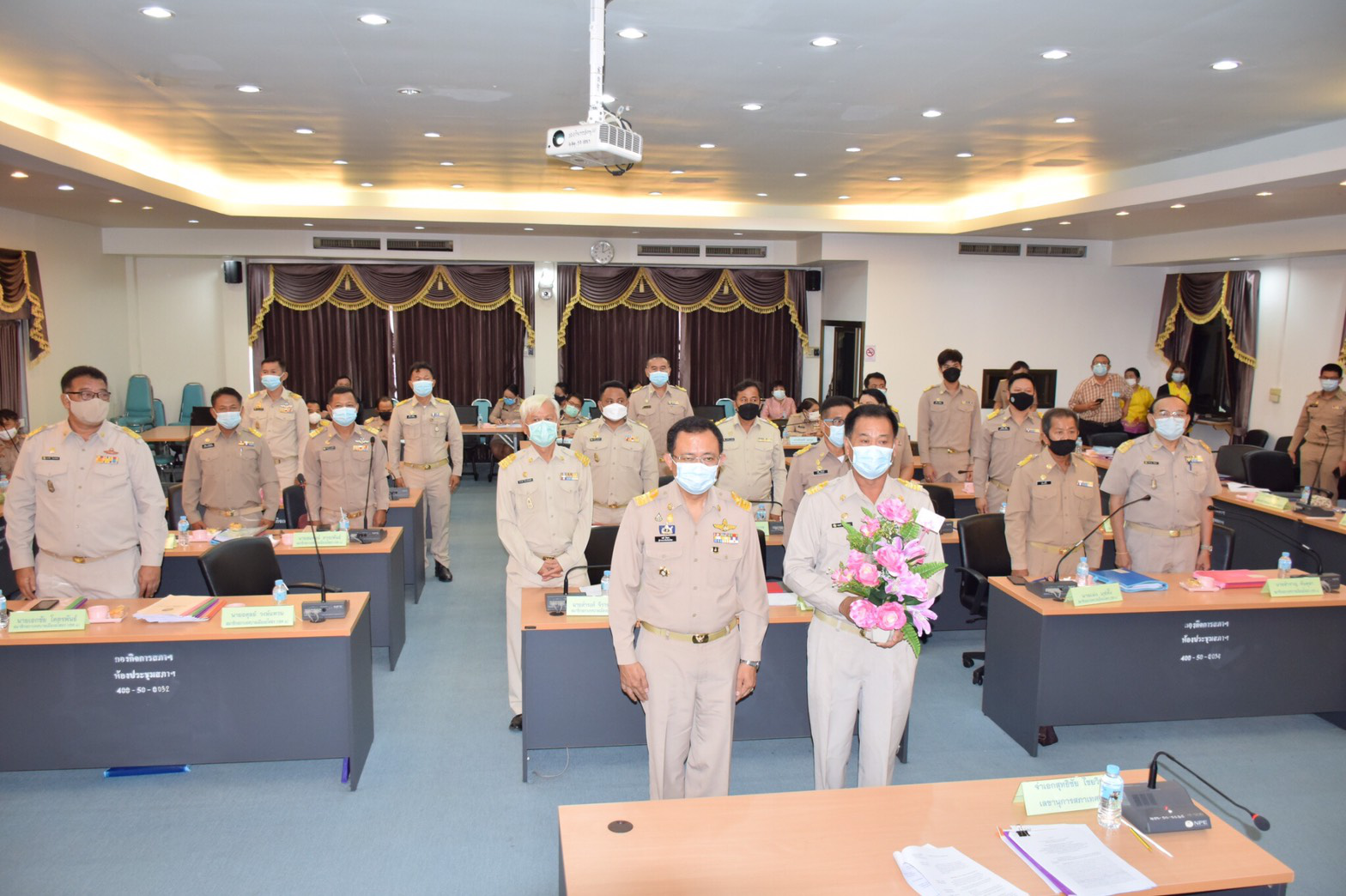 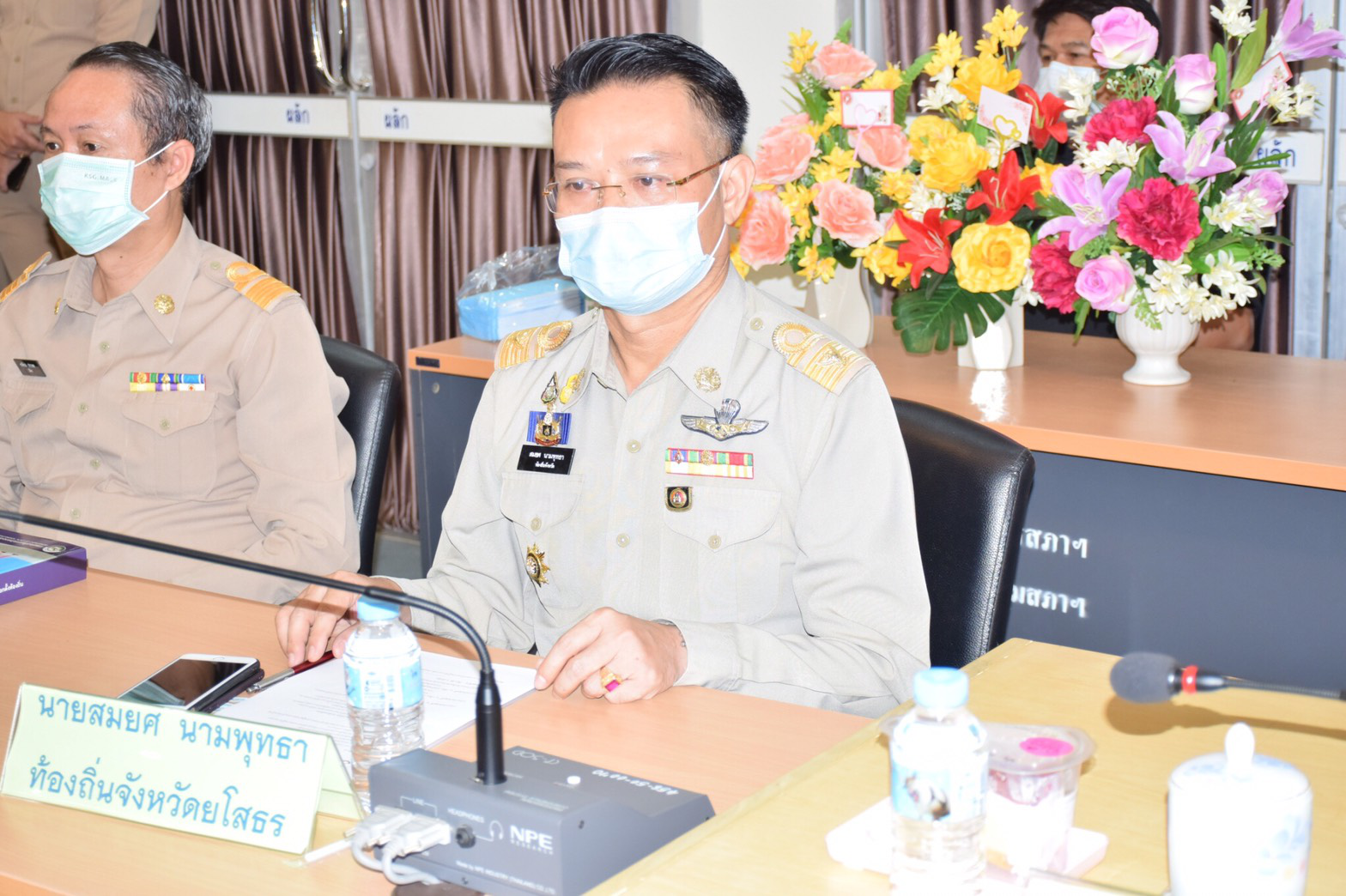 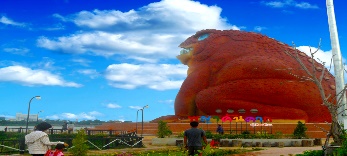